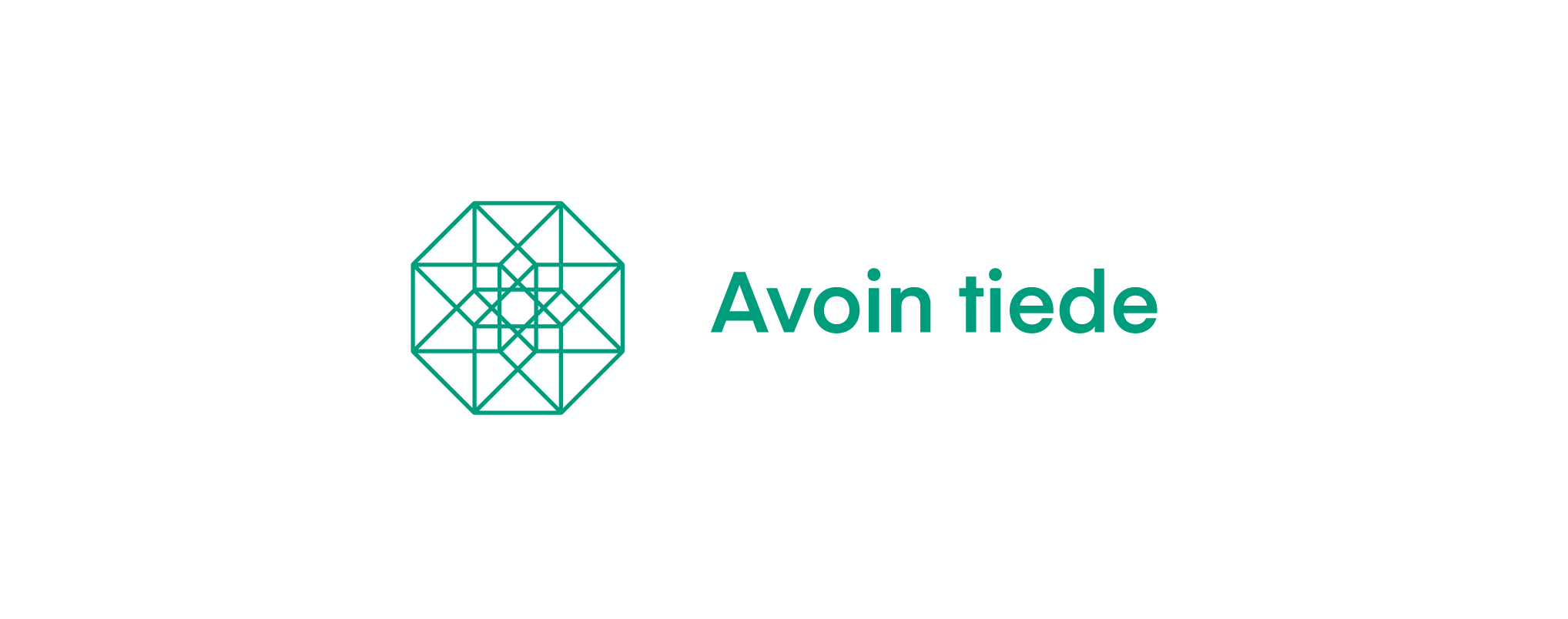 Interoperable1-2-3
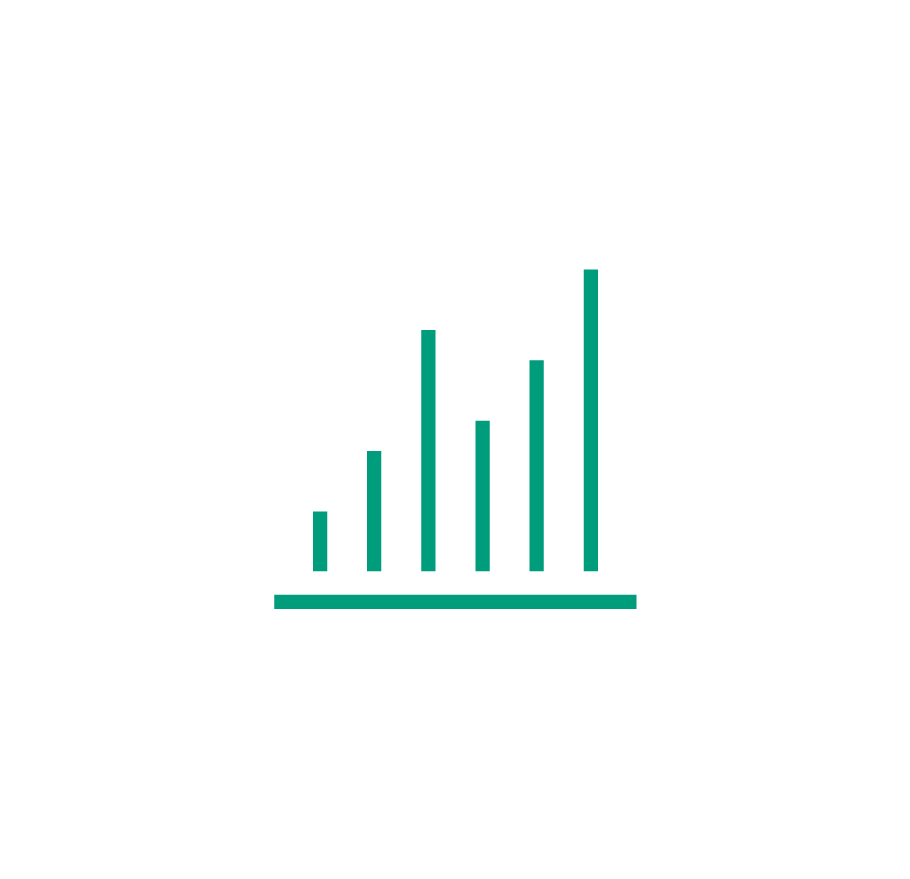 Ohjeita datanhallinnan asiantuntijalle tutkimusdatan yhteentoimivuuden edistämiseen
Avoimen tieteen koordinaatio
Fair-periaatteiden soveltaminen työryhmä
avointiede.fi
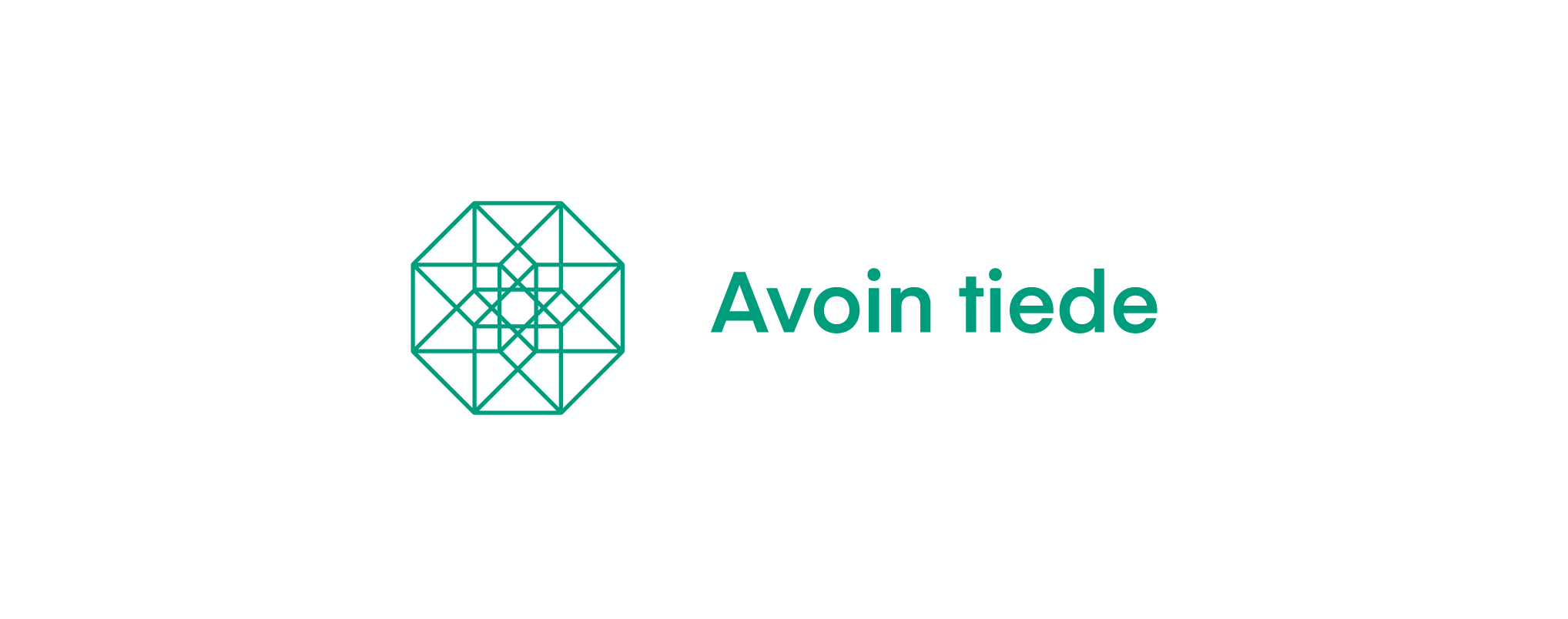 FAIR-ohjeiden Interoperable-kohta sisältää kolme eri periaatetta, jotka keskittyvät semanttiseen yhteentoimivuuteen.
I1 Aineistot ja metatiedot ovat sisällöltään määrämuotoisia, monikäyttöisiä, saatavilla olevia ja jaettua kieltä käyttäviä
I2. Aineistoissa ja metatiedoissa käytetään sanastoja, jotka noudattavat FAIR-periaatteita
I3. Aineistoissa ja metatiedoissa on tyypiteltyjä viittauksia muihin resursseihin
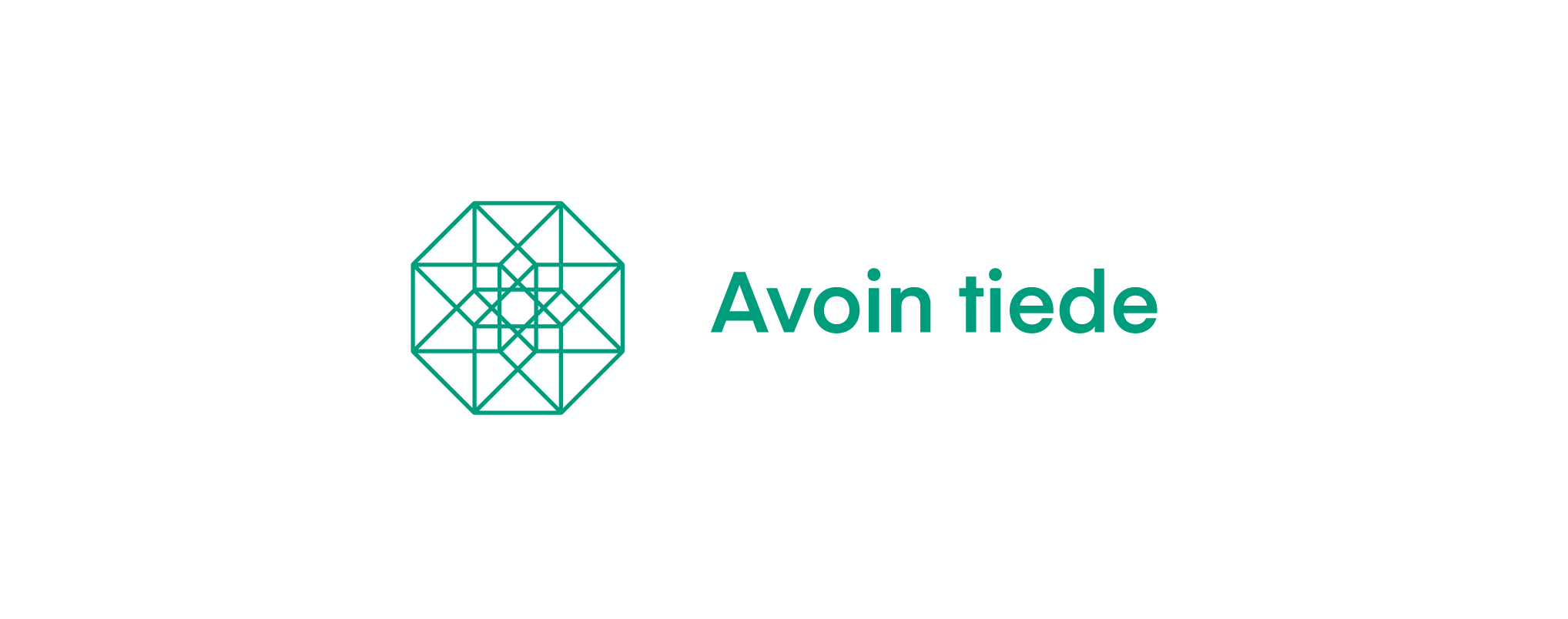 Semanttisen yhteentoimivuuden edistämisestä
Datanhallinnan asiantuntijan ja kouluttajan tehtävä on tutkijoiden tukeminen oikeiden formaattien, palveluiden ja kontrolloitujen sanastojen löytämisessä.
Datan yhteentoimivuutta voidaan edistää ennen kaikkea hyvällä aineistonhallinnan suunnittelulla ja hyödyntämällä yhteisiä standardeja, käytäntöjä ja ratkaisuja.
Data-asiantuntijan tulee ymmärtää metadatan, tunnisteiden ja elinkaarenhallinnan merkitys tutkimuksen toistettavuudelle sekä dataan viittaamisen käytännöt, ottaen huomioon viittaamisen.
avointiede.fi
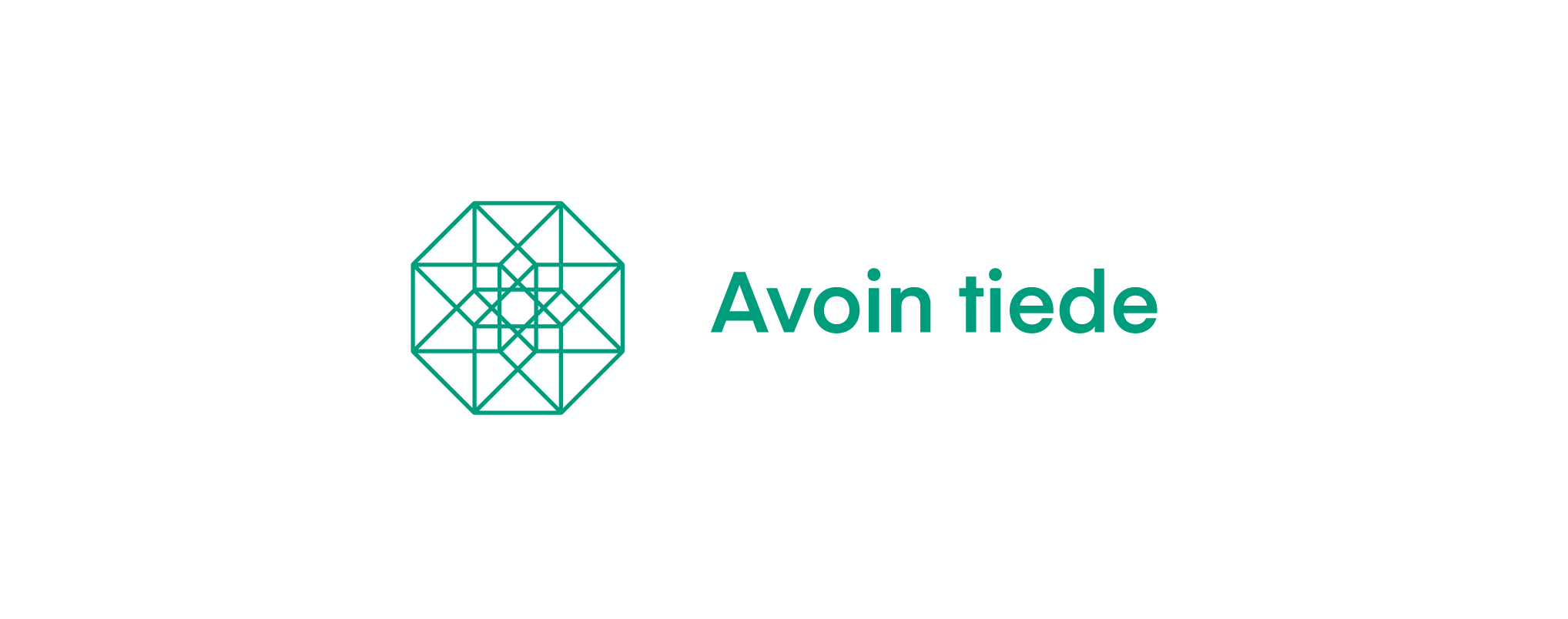 I1
Aineistot ja metatiedot ovat sisällöltään määrämuotoisia, monikäyttöisiä, saatavilla olevia ja jaettua kieltä käyttäviä
Datan ja metatiedon tulee olla ymmärrettävää sekä koneille että ihmisille.
Dataa ja metatietoja täytyy voida käsitellä eri järjestelmissä ilman, että niiden merkitys muuttuu.
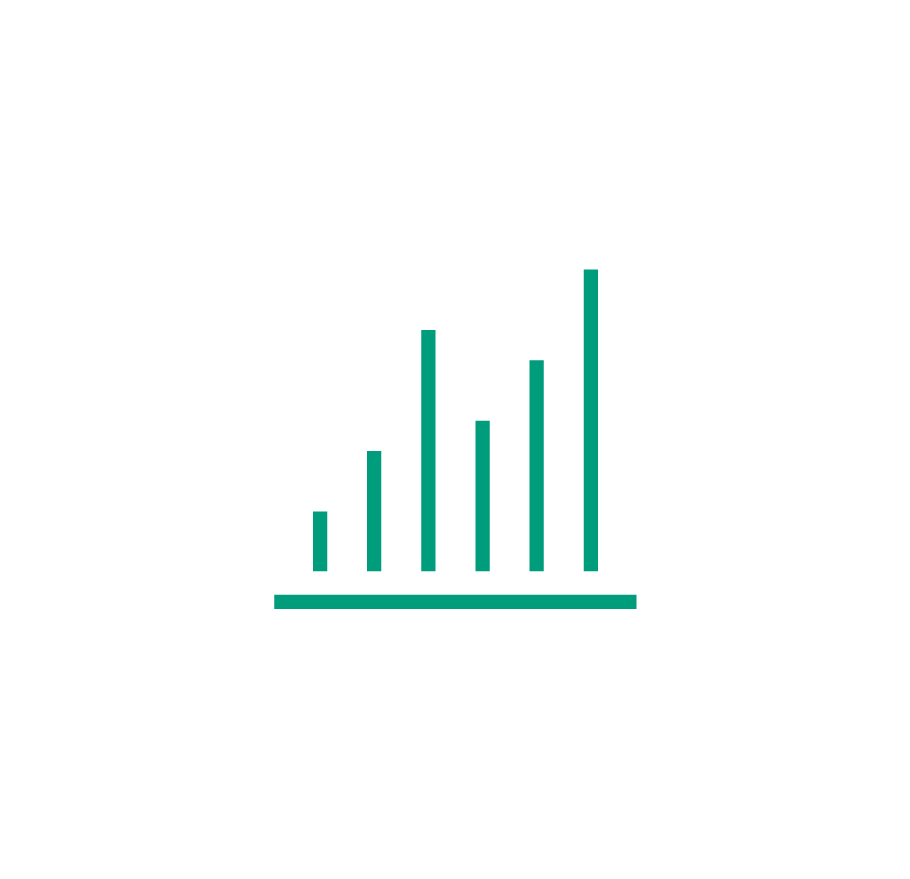 avointiede.fi
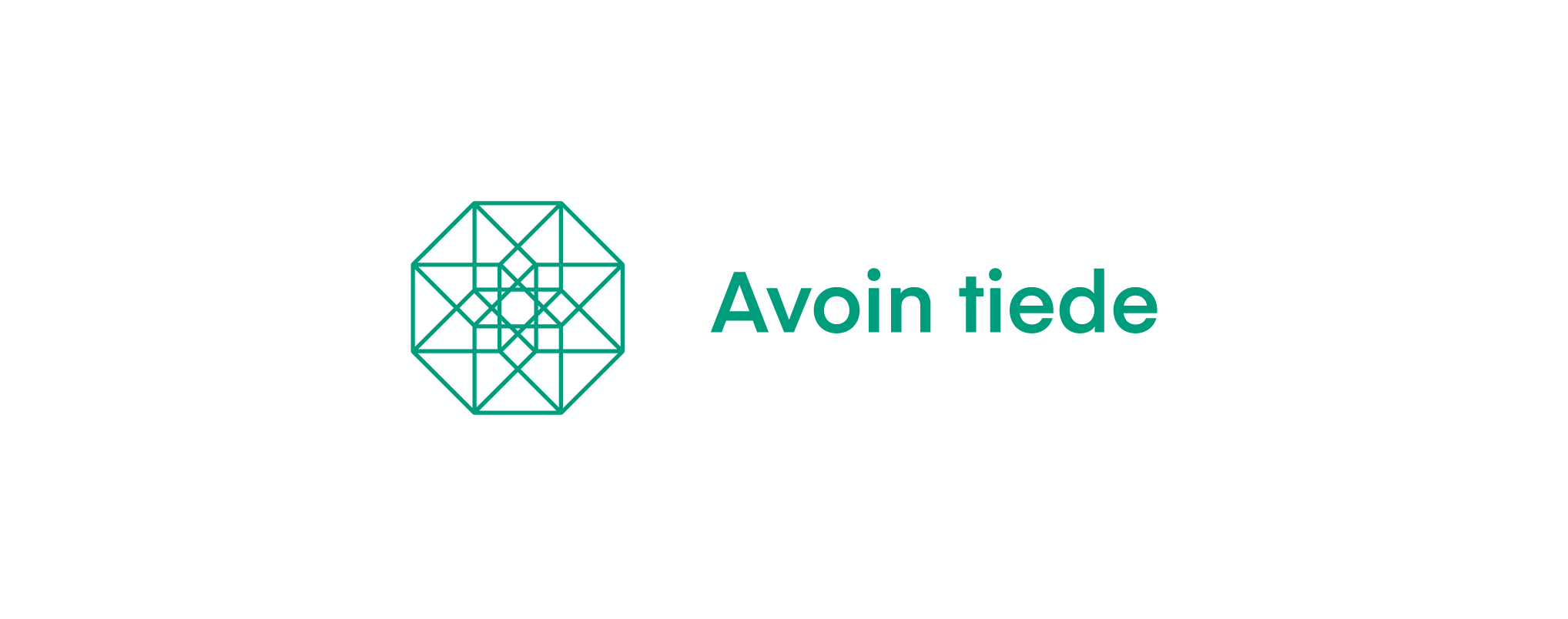 I1
Hyödynnä ja tarjoa edelleen hyviä työkaluja semanttisen yhteentoimivuuden tueksi (esimerkiksi sanasto- ja ontologiapalvelut, alakohtaiset datapalvelut).
Tue virallisten ja de facto standardien löytämistä, käyttämistä ja noudattamista.
Tue kattavaa kontrolloitujen sanastojen ja ontologioiden käyttämistä, täydentämistä ja kehittämistä.
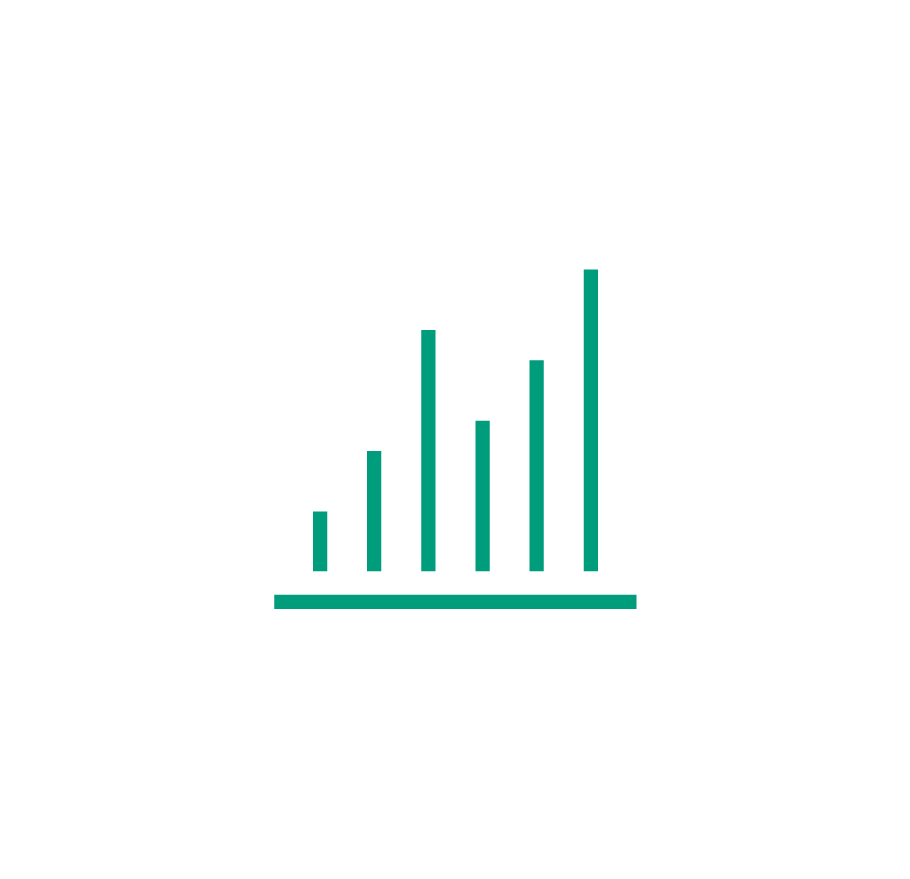 avointiede.fi
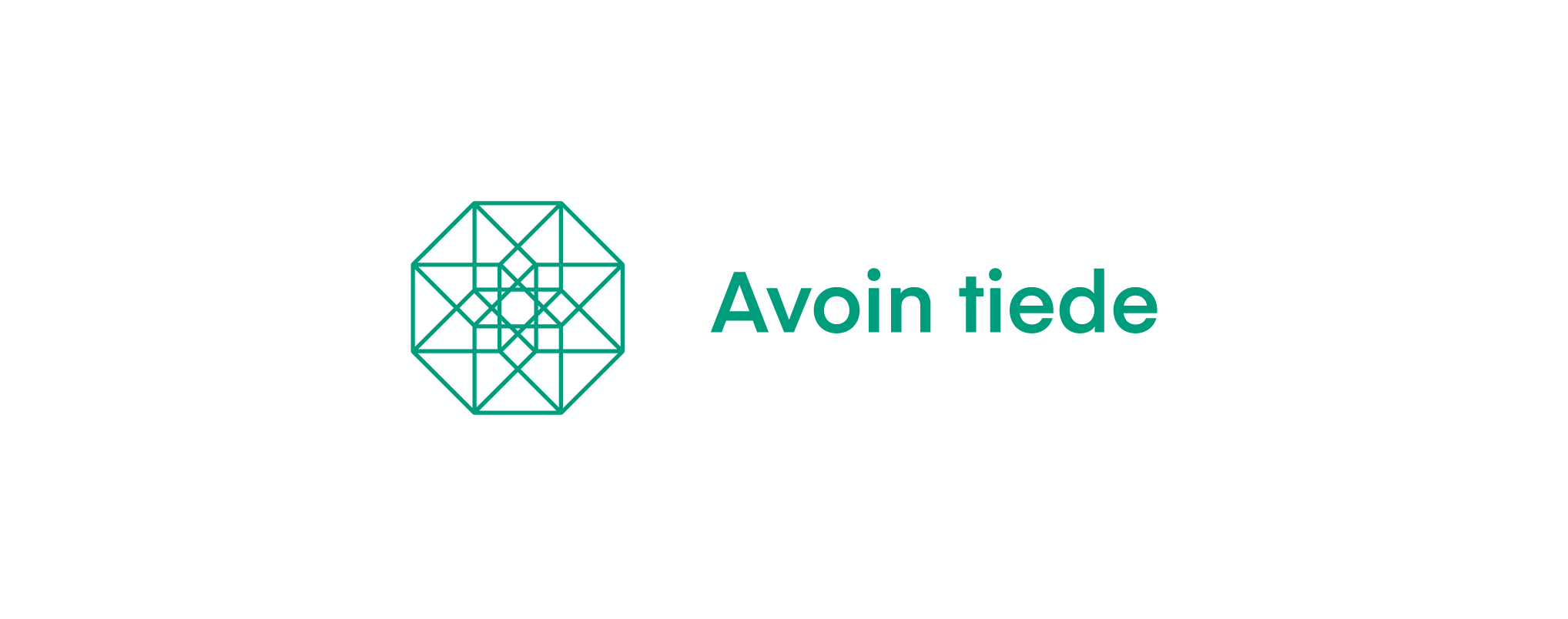 I2
Aineistoissa ja metatiedoissa käytetään sanastoja, jotka noudattavat FAIR-periaatteita
Suosi olemassa olevia, avoimia ja koneluettavia sanastoja, ontologioita ja koodistoja.
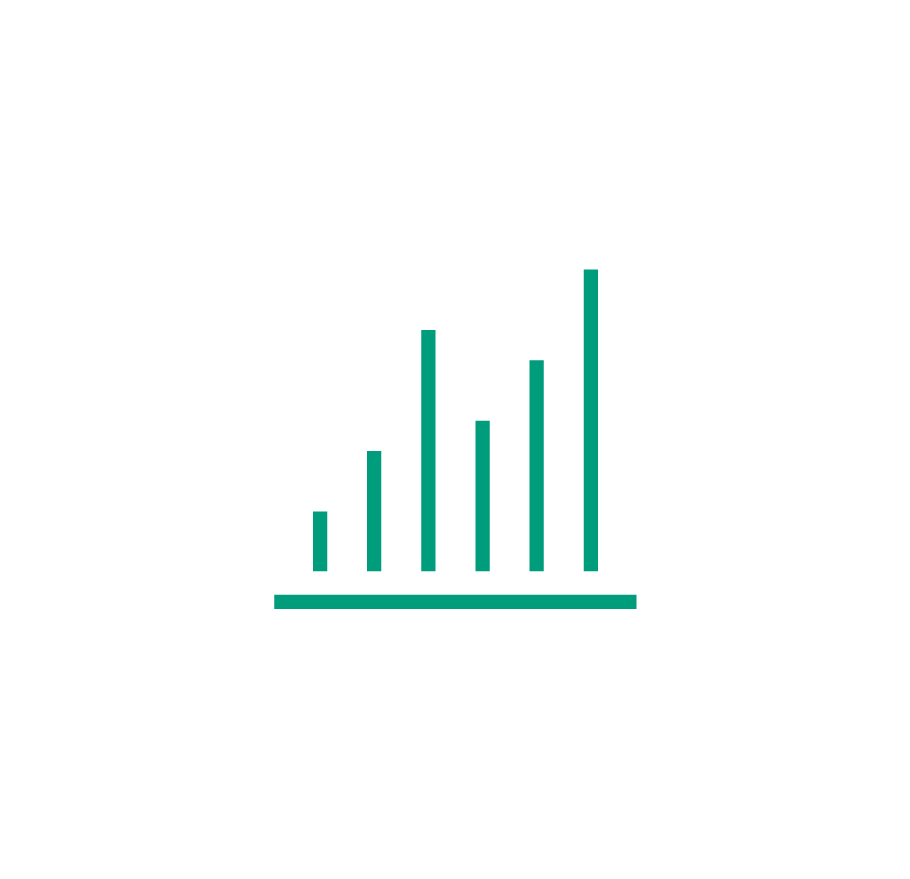 avointiede.fi
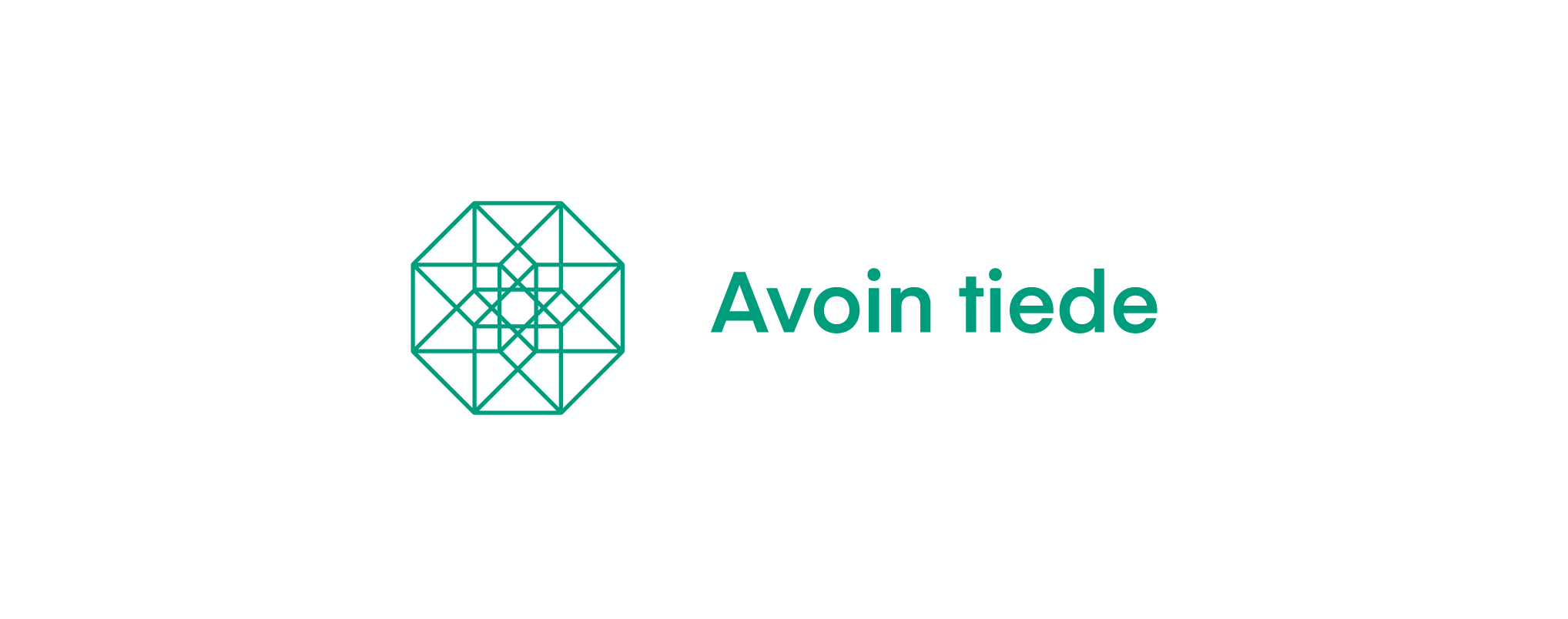 Tunne keskeisimmät yleiset sanastot sekä semanttiset hakupalvelut ja osaa ohjata kunkin erikoisalan sanastopalveluiden äärelle.
Tunne sanastojen ja pysyvien tunnisteiden erot, merkitys ja käyttö seuraavissa yhteyksissä:
tutkimusaineistojen kuvailu ja sisällön ymmärrettävyys
Tutkimusaineistojen linkittyminen toisiinsa kuvailutermien tai niiden tunnisteiden välityksellä. Kuvailutermit auttavat hakemaan ja löytämään samankaltaisia aineistoja ja/tai muita tutkimustuotoksia.
I2
Huomioi ja hyödynnä lähituessa tieteenalakohtaisten sanastojen tuntijoita.
Ota selvää sopivista tieteenalakohtaisista sanastoista.
Keskustele tutkijoiden ja muiden asiantuntijoiden kanssa.
avointiede.fi
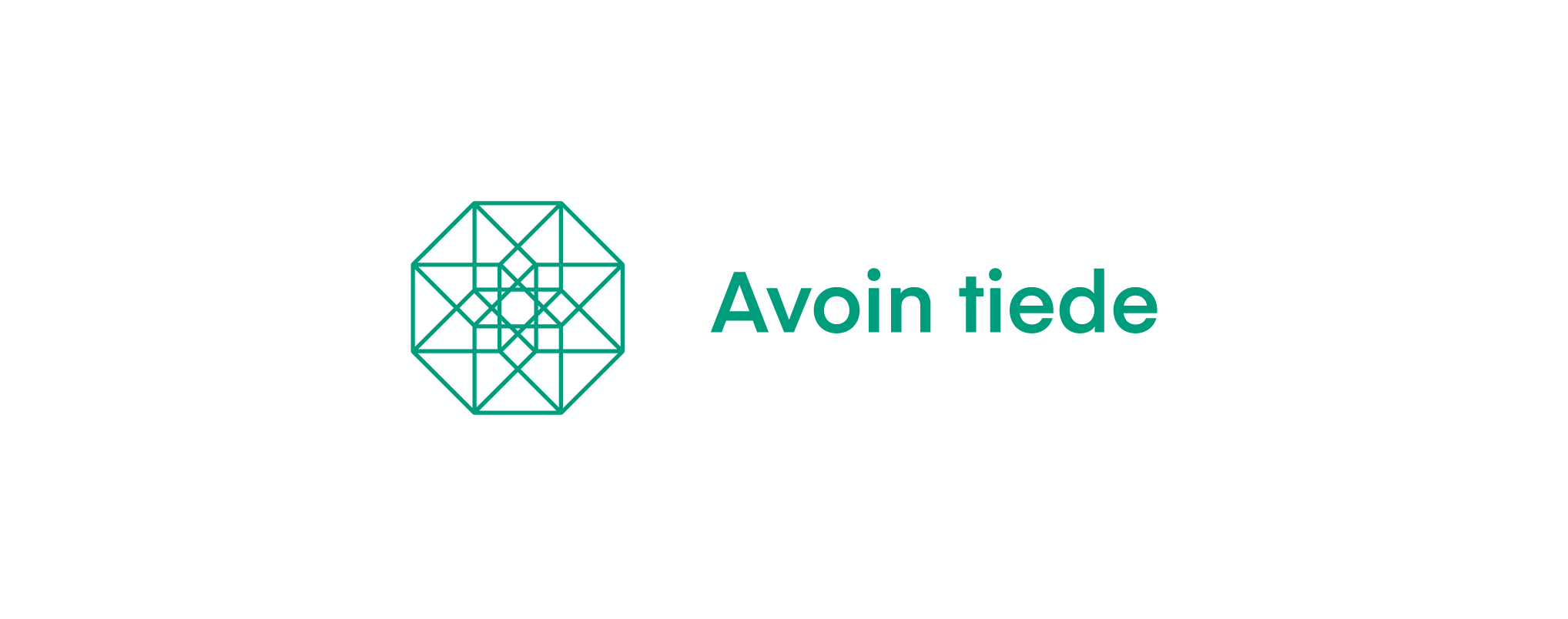 I3
Aineistoissa ja metatiedoissa on tyypiteltyjä viittauksia muihin resursseihin
Tyypittely tarkoittaa, että viittauksen luonne on määritelty; esim. A on B:n aiempi versio tai B on käyttänyt A:ta lähteenä.
Pysyvien tunnisteiden käytöllä voidaan turvata viittausten kestävyys pitkällä aikavälillä.
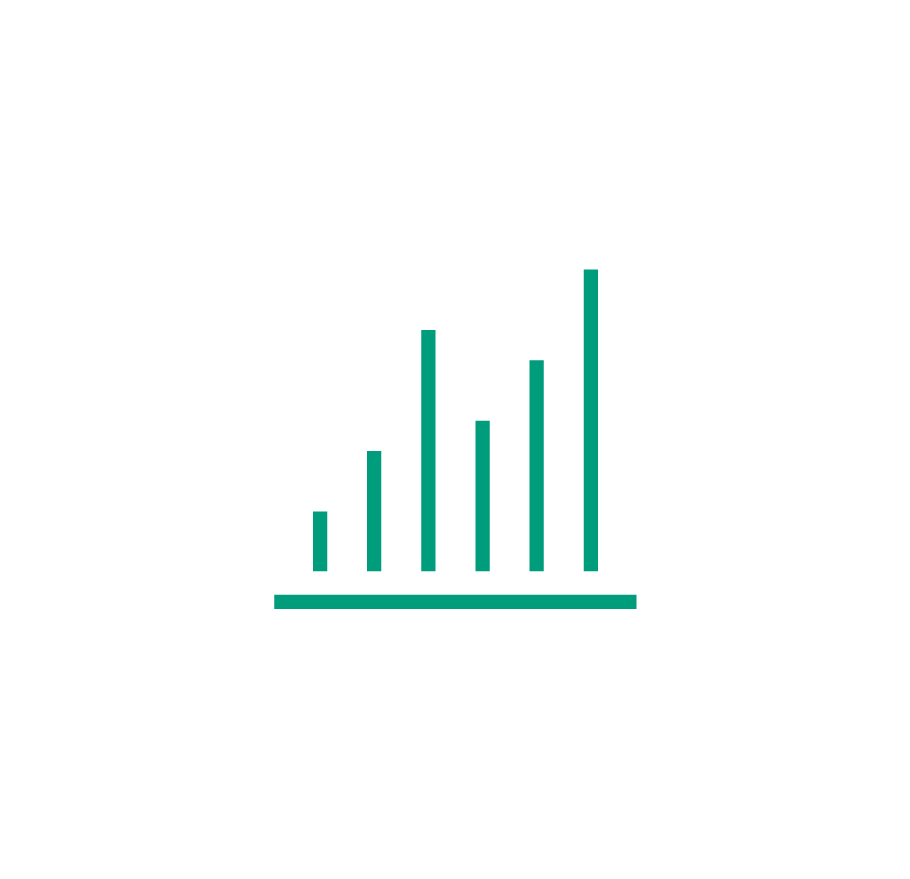 avointiede.fi
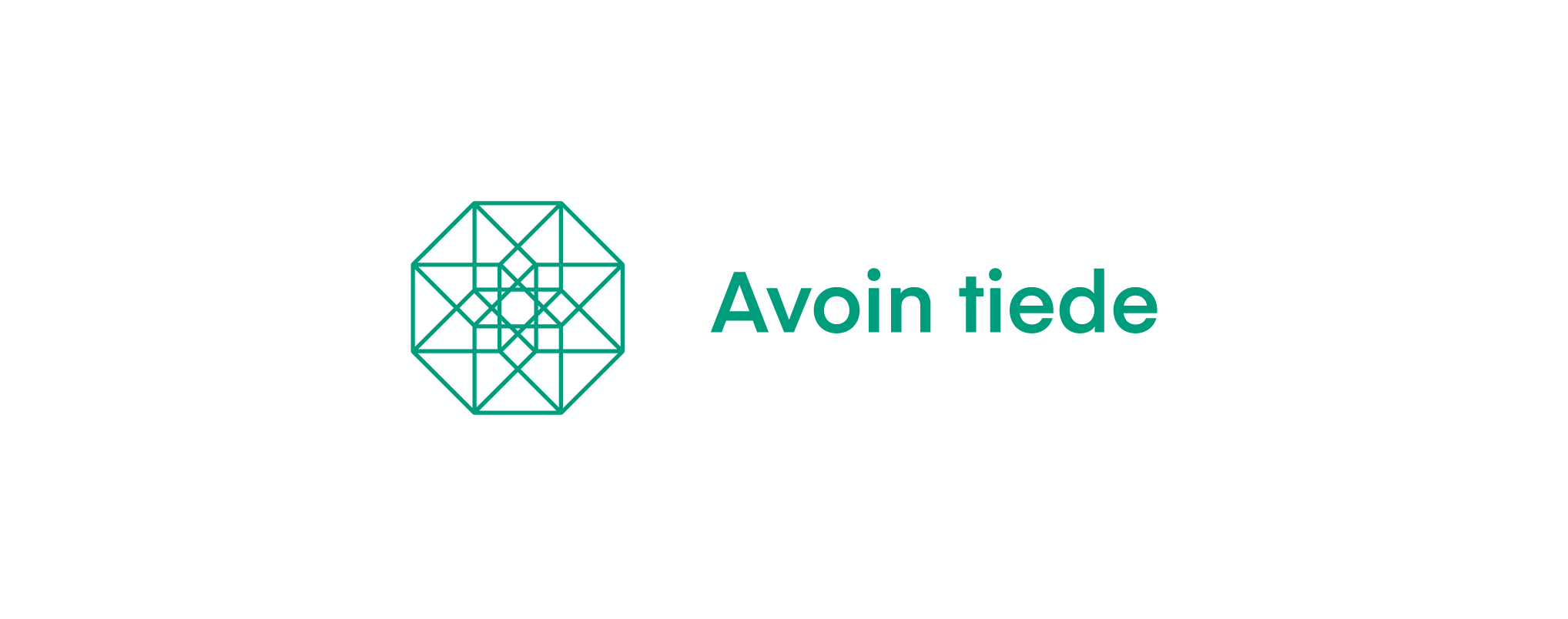 I3
Kouluttajan on tunnettava perusteet linkitetyn datan vaatimuksista ja vaikutuksista sekä ymmärrettävä tieteenalakohtaiset näkökulmat.
Dataan viittaaminen ja elinkaaren kuvaaminen tukevat toistettavuutta.
Linkitetty data lisää tutkijan ja tutkimuksen näkyvyyttä ja vaikuttavuutta sekä datan uudelleenkäyttöä.
Aineistoja hyödyntävien laskennallisten algoritmien ja työvirtojen avoimuus ja saavutettavuus kasvattavat osaltaan aineistojen arvoa ja edistävät niiden jatkokäyttöä. Aineiston yhteyteen voi lisätä viitteitä aineiston hyödyntämistä tukeviin menetelmiin ja käyttöesimerkkeihin.
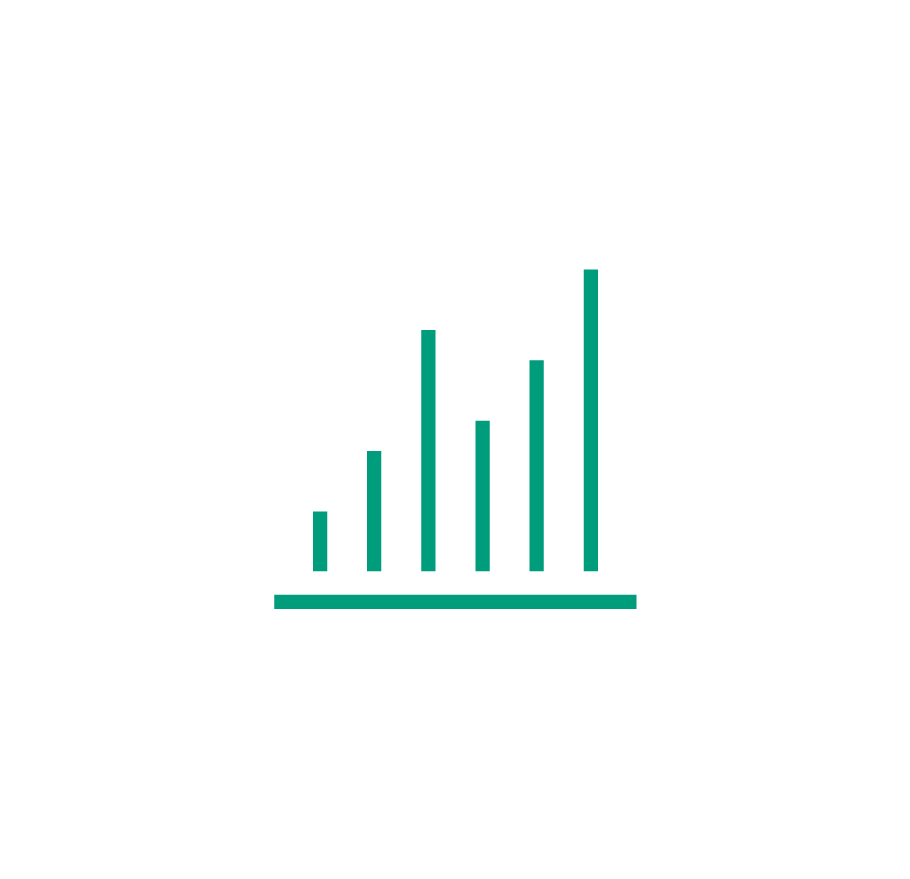 avointiede.fi
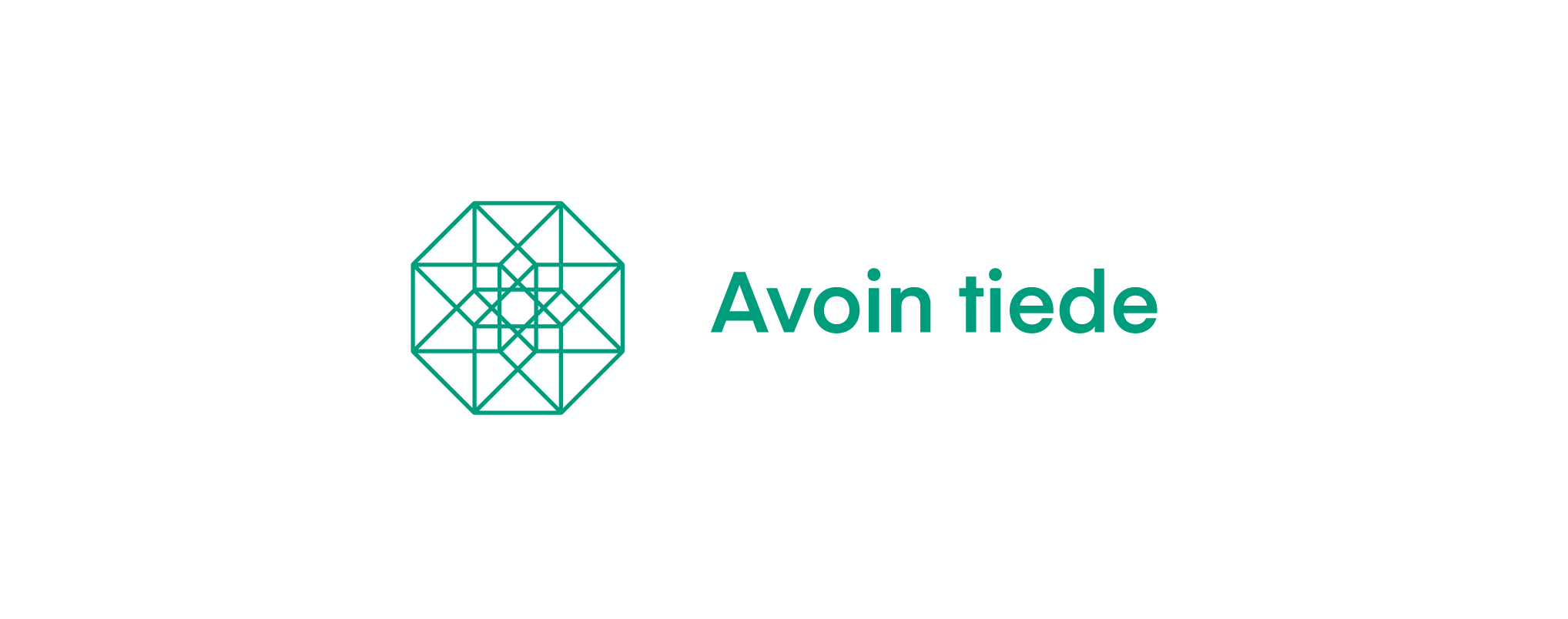 I3
Sanastot ja tietomallit kuvastavat tieteenalan ontologiaa, varmista aina näiden sopivuus tutkijoilta.
Huomioi metadatan tarkistus ja täydennys koko tutkimusprosessin aikana (kuratointi).
Jos tiedetään, että tutkimusaineisto on pitkäaikaissäilytettävää, datanhallinnan asiantuntijan tulee pystyä neuvomaan miten pitkäaikaissäilytyksen vaatimukset huomioitaisiin jo alusta asti.
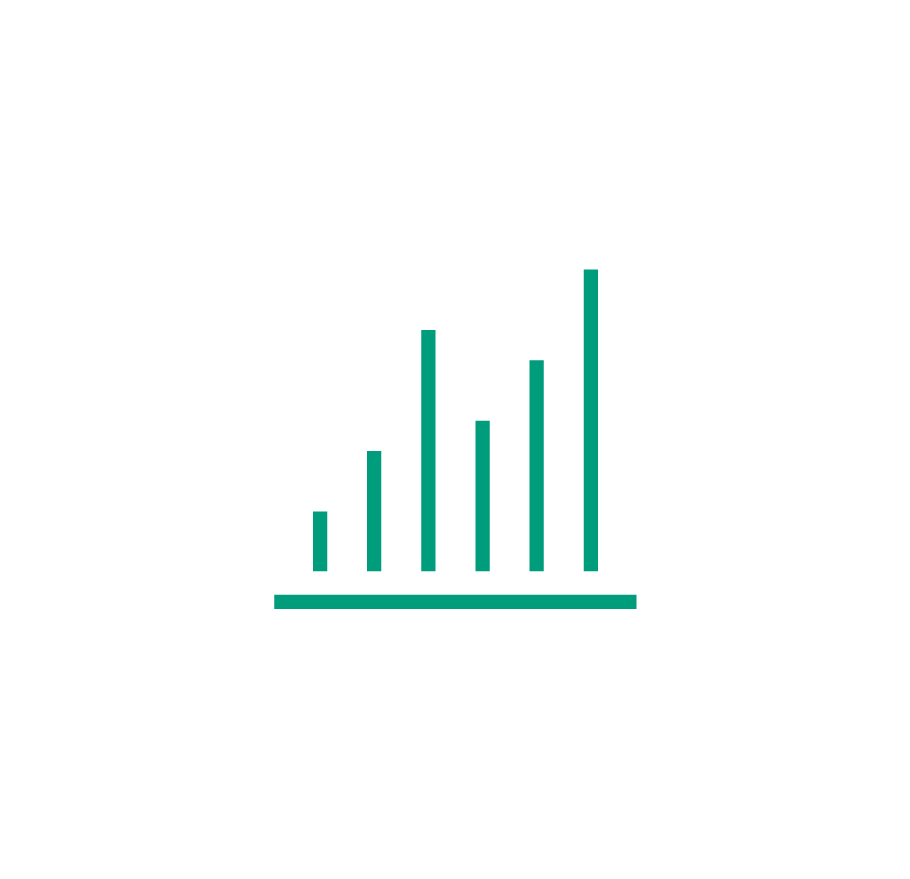 avointiede.fi